MATH/CMSC 456 :: UPDATED COURSE INFO
Instructor: Gorjan Alagic (galagic@umd.edu); ATL 3102, office hours: by appointment
Textbook: Introduction to Modern Cryptography, Katz and Lindell;

Webpage: alagic.org/cmsc-456-cryptography-spring-2020/ (slides, reading posted here);
Piazza: piazza.com/umd/spring2020/cmsc456
ELMS: active, slides and reading posted there, homework 2 due midnight Tonight.
Gradescope: active, access through ELMS.

TAs (Our spot: shared open area across from AVW 4166)
Elijah Grubb (egrubb@cs.umd.edu) 11am-12pm TuTh (AVW);
Justin Hontz  (jhontz@terpmail.umd.edu) 1pm-2pm MW (AVW);
Additional help:
Chen Bai (cbai1@terpmail.umd.edu) 3:30-5:30pm Tu (2115 ATL – inside JQI)
Bibhusa Rawal (bibhusa@terpmail.umd.edu) 3:30-5:30pm Th (2115 ATL – inside JQI)
You can use AVW 4172
as a waiting room.
RECAP: Merkle-Damgård transform
.
…
RECAP: Merkle-Damgård transform
Remember:
critical property we needed for integrity checks…
… and for Hash-and-MAC…
… was collision-resistance!

What happens when we apply MD?



See book for proof. It’s fairly straightforward.
RECAP: RANDOM ORACLES
LOOKS LIKE
A strong hash function (like SHA-3) 
is developed and standardized.
…
Random Oracle Model (ROM).
What crypto can we build in this model?
ROM
?
PRG
PRF
collision-resistant hash
IND-CPA
encryption
unforgeable MAC
(fixed-length)
unforgeable MAC
(arbitrary-length)
IMPORTANT!
NEW IDEAS!
Key
Key
Honestly generated
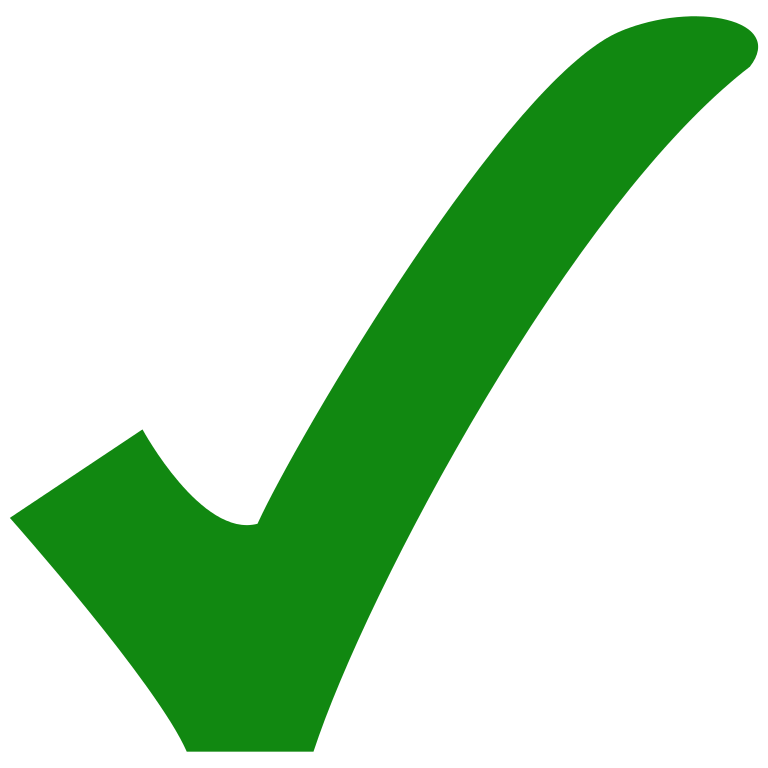 Key
Key
Key
Mac Key
for tag
verification
for tag
generation
Ver Key
Mac Key
for tag
verification
for tag
generation
Ver Key
DIGITAL SIGNATURES
Old setting: one key, shared privately.






New setting: private signing key, public verification key.
PUBLIC-KEY
CRYPTOGRAPHY!
Bob
Alice
Alice
only Alice can sign
anyone can verify
LAMPORT SIGNATURE SCHEME
New setting: private signing key, public verification key.
PUBLIC
Alice
LAMPORT SIGNATURE SCHEME
New setting: private signing key, public verification key.
PUBLIC
Alice
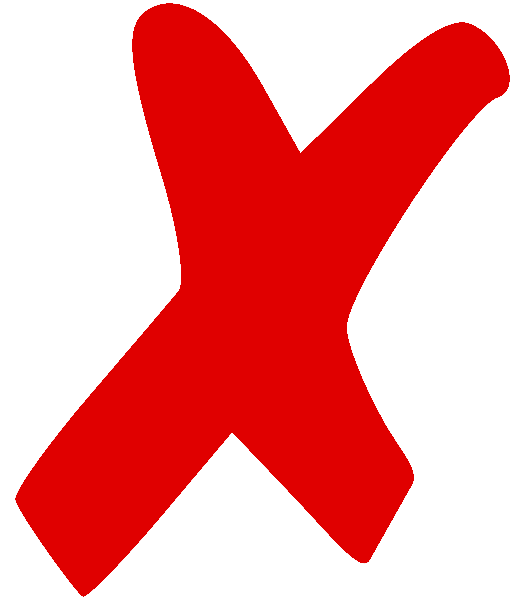 LAMPORT SIGNATURE SCHEME
New setting: private signing key, public verification key.
PUBLIC
Alice
LAMPORT SIGNATURE SCHEME
New setting: private signing key, public verification key.
PUBLIC
Alice
LAMPORT SIGNATURE SCHEME
New setting: private signing key, public verification key.
PUBLIC
Alice
verification: check that
LAMPORT SIGNATURE SCHEME
an inversion occurred here!
DIGITAL SIGNATURES
Compare to MACs:
PUBLIC-KEYCRYPTOGRAPHY(a teaser)
SO FAR…
Until we saw Lamport…


all schemes used shared secret keys;
this comes with a problem: how do you share the secret safely?
you can’t use crypto…



… so you’re left with some physical method
… and if that’s intercepted (or searched without you knowing), all your crypto is pointless.
Eve
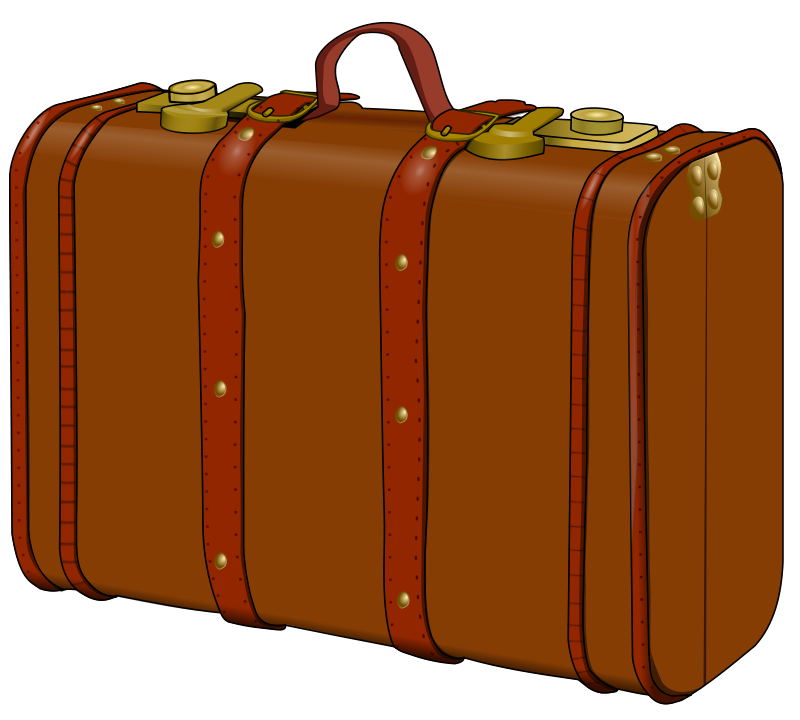 SO FAR…
There’s other problems with secret keys…

Like symmetry!

Consider authentication:
with a MAC, generating tags and verifying tags are coupled together;
if Alice shares a key with Bob…
… she doesn’t just grant Bob the ability to verify the authenticity of her messages;
… she also grants him the ability to authenticate them with her key!

So, to a third party, Bob could pretend to be Alice!
How do we solve that problem?

(By the way, this is also why secret-key crypto is sometimes called symmetric-key crypto.)
Eve
COMMUNICATION OVER PUBLIC CHANNELS?
Maybe the problem is just unavoidable?

At first…
it might seem like this is just how things are…
after all, if you and another party don’t share a secret…
… how can you possibly communicate securely?

Lamport is certainly interesting, but it’s one time, and only a signature scheme.

what about encryption?
and what about the key sharing problem?
are these problems even solvable?
TOTALLY INSECURE
Alice
Bob
COMMUNICATION OVER PUBLIC CHANNELS?
If you think this sounds impossible…
… you’re in good company!

In 1974, an undergrad named Ralph Merkle took a security course at UC Berkeley.
For the course project, he proposed the following:
(you could be a professor at Berkeley!)
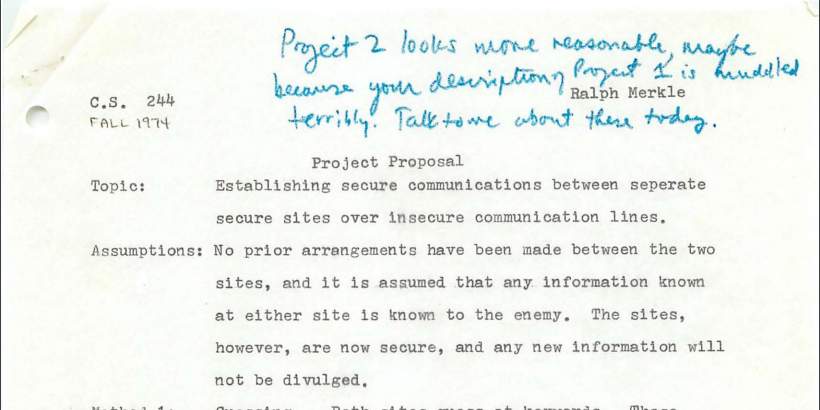 COMMUNICATION OVER PUBLIC CHANNELS?
(you could be a professor at Berkeley!)
COMMUNICATION OVER PUBLIC CHANNELS?
A few years earlier...

In 1969, cryptographers in GCHQ (British NSA) discovered a protocol for public-key crypto!
(This was not known to the public until 1997.)

In the public world...

two years after Merkle’s discovery…
in 1976, Whitfield Diffie and Martin Hellman discovered a key-exchange protocol.
What does Diffie-Hellman key exchange do? Something magical!
KEY EXCHANGE
Diffie-Hellman key-exchange.
What does Diffie-Hellman key exchange do? Something magical!
two parties are separated by an insecure channel (just like in encryption);
but they do not share any secret information!
and yet, after sending a few (insecure) messages in the open…
they suddenly share a secret key!
WHAT?
TOTALLY INSECURE
Bob
Alice
KEY EXCHANGE  SECRET-KEY CRYPTO
What then?
after key exchange is performed…
… we are now in the setting we assumed for:
secret-key encryption
message authentication

So: we can then use all the tools we learned about so far!
ASYMMETRIC CRYPTO
Is there another way?
Recall how Lamport worked.
no key exchange required;
one private key, one public key;
asymmetric roles: private key enables signing, public key enables verification.
This can be extended to digital signatures for any number of messages!

What about encryption?
can there be an asymmetric encryption scheme too?
what’s the right asymmetry?
public key encrypts; private key decrypts.
Alice
ASYMMETRIC CRYPTO
Public-key encryption
Alice
ASYMMETRIC CRYPTO
Public-key encryption
Alice
Bob
ASYMMETRIC CRYPTO
Public-key encryption

For two-way communication, Bob can do the same thing Alice did.
Alice
Bob
PUBLIC-KEY CRYPTOGRAPHY
Clearly…
… public-key crypto is awesome!

How do we get there?
we don’t know how to build it out of “generic things”…
… like PRGs or PRFs.
we need specific computational assumptions…
… and these assumptions require some math.

Specifically, some number theory.
So some work will be involved, but it will be very worthwhile!
THE PLAN
Clearly…
… public-key crypto is awesome!

How do we get there?
we don’t know how to build it out of “generic things”…
… like PRGs or PRFs.
we need specific computational assumptions…
… and these assumptions require some math.

Specifically, some elementary number theory!
So some work will be involved, but it will be very worthwhile!
THE PLAN
Next 6 weeks:
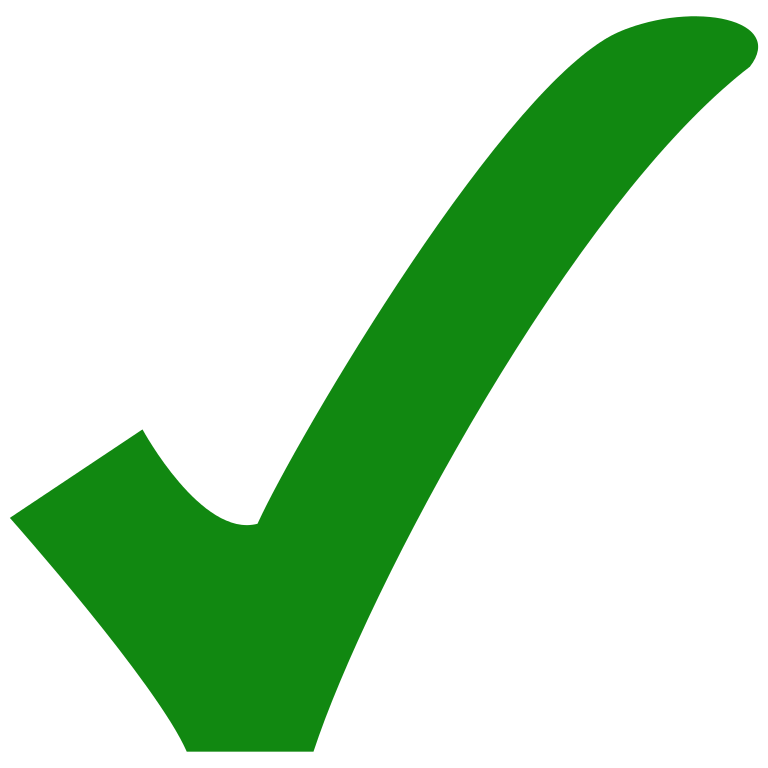